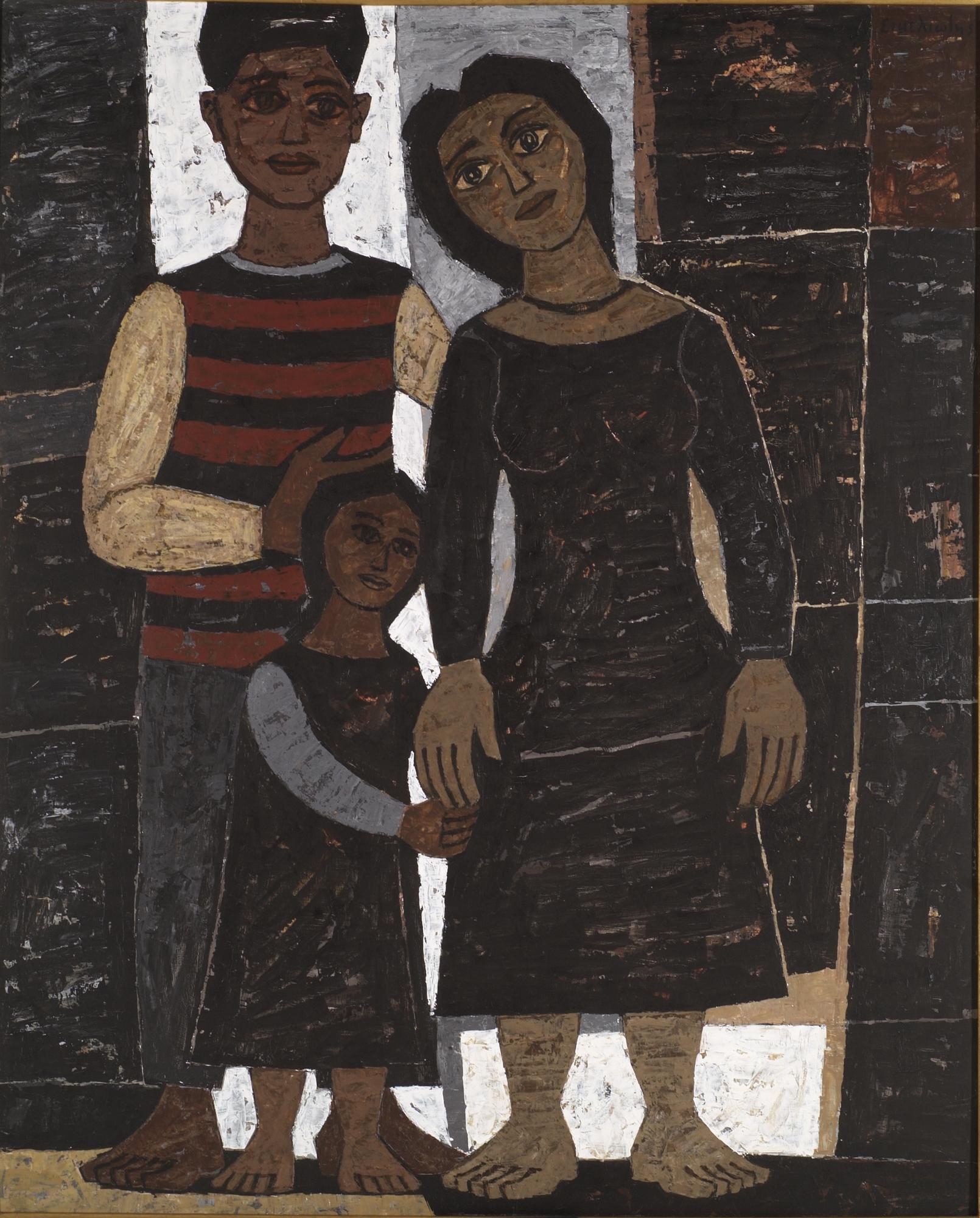 Μάνα
Μητέρα 
Μαμά
Του παιδιού μου το παιδί είναι δύο φορές παιδί
Η Μάνα φροντίζει
Η μάνα το ταίζει
Η αγκαλιά της σημαίνει θαλπωρή
Η μάνα το κρατάει πάντα από το χέρι
Το αγκαλιάζει στην αρρώστεια του
Το  κοιμίζει
Το διασκεδάζει
Το  έχει πάντα δίπλα της
Η Παναγία με το θείο βρέφος
Το νανουρίζει
Του δίνει ζωή
Το φιλί της μάνας
Η φροντίδα της μάνας
Το γλυκομαλώνει
Το  λατρεύει
Του προσφέρει ασφάλεια
Σήμερα γιορτάζει αγκαλιάστε τις όσο πιο σφιχτά μπορείτε.
Πίνακες  εθνικής Πινακοθήκης